2018 PSATFaculty Training
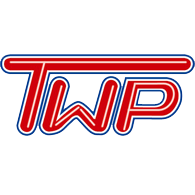 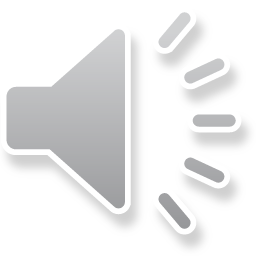 Wednesday, October 10, 2018
[Speaker Notes: 1: Today, we are going to review PSAT procedures for the October 10th administration at WTHS.  Please ensure that you have signed the attendance sheet in your cohort to receive credit for your training today.]
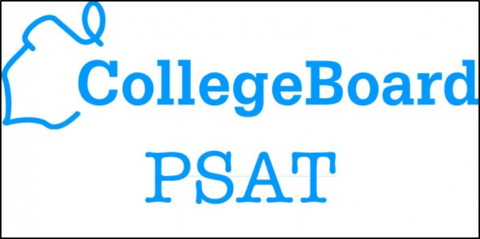 PSAT
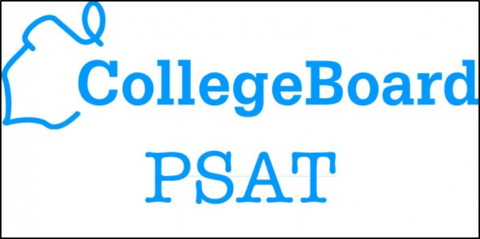 Let the CollegeBoard testing begin!
PSATs are scheduled for Wednesday, October 10, 2018.
Make sure you check your email to review your test day assignment. 
Signing the attendance sheet today verifies your training.
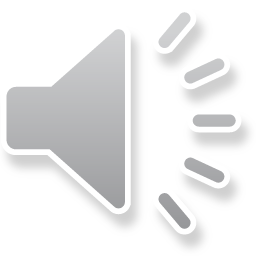 [Speaker Notes: 2: Your assignments will be emailed to you following this presentation.  Please review the assignment list and identify whether you are a proctor, examiner, or other assistant.]
PSAT Materials
6:50 – 7:10 AM: Materials are available for pick up by Examiners in your respective cafeterias:
11/12: Café B
Core & 9/10: Café D
Proctors will report directly to their assigned rooms to get students seated.
Materials include test booklets, answer sheets, pencils, scrap paper, testing scripts, seating charts, and examiner notes sheet.
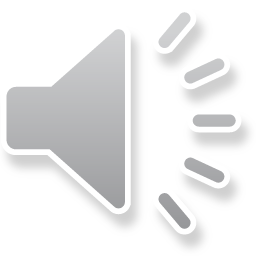 [Speaker Notes: 3. If you are an examiner, you are responsible for the testing materials.  Materials can be picked up in your respective cafeterias beginning at 6:50 AM on test day. You will be picking up in the cafeteria nearest to your assigned testing room.  Proctors will report directly to their assigned rooms to get the students situated.  Other assistants should report to their assigned locations by 7:10 AM.

Due to test environment requirements set by the CollegeBoard, many homerooms are not suitable for testing. So, we apologize for the fact that many examiners will be assigned to test rooms other than their own homeroom.]
PSAT Testing
Testing will begin at 7:20 AM with no official announcement .  Please begin the first unit as soon as your room is ready!
Attendance sheets will be provided for each classroom and include a column for notes.
Irregularities (anything unusual that would prevent a student to complete the test) must be reported immediately (Ext. 7419).
Please contact the Counseling Office with any questions or concerns (Ext. 7419).
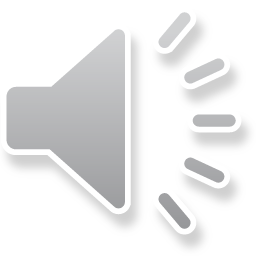 [Speaker Notes: 4: After students are seated, please begin testing as soon as possible.  There will be no official announcement to start testing.  Please use the roster provided to take attendance in your room.  If you experience an irregularity in your room at any time, please call the Counseling Office at ext. 7419 immediately to report the situation. Examples of irregularities include, but are not limited to: use of cell phone or other electronic devices, disruptive behavior, or lost testing materials.  A complete list of irregularities can be found in the administration manual.]
In the Classroom
Seat students facing the same direction, never facing one another to prevent cheating.
Have all students write their name and homeroom teacher’s name on the top right-hand corner of the back page of their test booklet.
Calculators are permitted, but cannot be shared.  Using a phone as a calculator is not permitted.  All students should be reminded to bring their own calculator on the days leading up to the test.
All electronic devices should be turned off and placed in bags, which should be placed in the front or back of the room while students are testing.
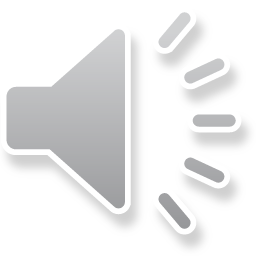 [Speaker Notes: 5: In the classroom, students should all be facing the same direction.  Please instruct students to write their name and their homeroom teacher's name on the back page of their test booklet.  This will help us return the booklets and score reports to the correct homerooms in December.  Students are expected to bring their own calculators for testing and should be reminded in their homerooms leading up to the testing date.  Calculators cannot be shared, and phones cannot be used as calculators.  Students should leave the calculators under their desks and turned off while testing in sections that do not require a calculator.  Students should be instructed to turn off ANY and ALL electronic devices and place them in their school bags, which should be placed in the front or back of the classroom during testing.]
During Testing
Examiners and Proctors should actively monitor students during testing.
Record the seating chart for your classroom while students are working on their sections.
In the event of an emergency, follow proper procedure with your class.
Proctors are expected to assist and/or relieve Examiners as needed, and should both be present at the start and completion of testing.
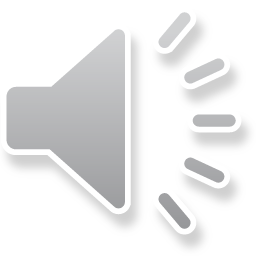 [Speaker Notes: 6: Examiners and proctors should actively monitor students during testing and should take equitable breaks.  While students are testing, please complete the seating chart provided.]
After Testing
After testing, students will remain in their testing rooms until dismissed via the PA system.
Examiners must return materials to their respective cafeterias after testing has concluded.
Separate the test booklets from the answer sheets.
Both test booklets and answer sheets must be returned in alphabetical order.
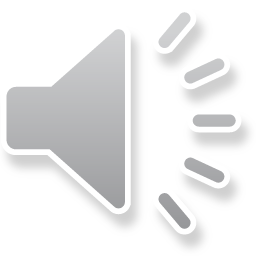 [Speaker Notes: 7: After testing, please collect, separate, and sort all materials.  If students are seated in alpha order, materials can be collected in that order to save sorting time at the end.  Examiners should return testing materials to their respective cafeterias.  Proctors should remain with students in their classrooms until dismissed via the PA.  The PSAT 8/9 is about 20 minutes shorter than the PSAT NMSQT, so please be mindful that 9th grade students are not out wandering the halls or creating a distraction to rooms that are still testing.]
PSAT Reminders
Please do not….
Read, review, copy, or discuss the contents of the test booklet.
Remove test booklets from the testing area.
Allow students to use pen.
Instruct students to pass materials to one another.
Leave students or testing materials unattended.
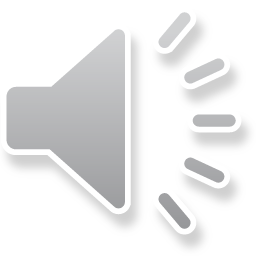 [Speaker Notes: 8: As always, we are expected to keep the PSAT secure.   Please do not review or discuss the contents of the test with students or with each other.  Please keep all materials accounted for and report any issues to the Counseling Office as soon as possible.]
Go TWP!
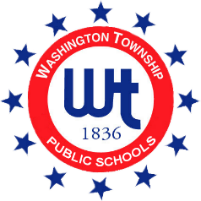 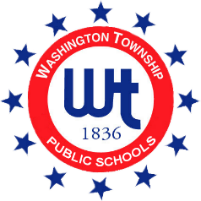 Free dress down day if you wear college gear!
If you have a HR where students do not have enough individual desks to sit in, please notify Amanda Hamer (ahamer@wtps.org) and Carl Palmer (cpalmer@wtps.org) ASAP.
If you have a child taking the test, please notify Amanda and Carl ASAP (along with their grade level).
Thanks for all of your hard work and patience during the beginning of our testing season!
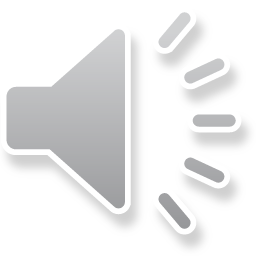 [Speaker Notes: 9: Two housekeeping items: If you haven’t already contacted us…if your homeroom does not have enough individual desks to accommodate students, OR if you have your own child taking the PSAT on October 10th, please notify Amanda and Carl as soon as possible.  And as in previous years, we welcome you to sport your college gear on October 10th for a free dress down day.  Thank you for your attention and cooperation!]